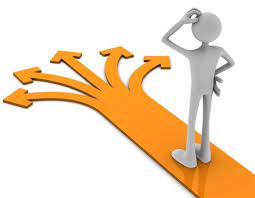 UPIS UČENIKA U SREDNJE ŠKOLE 2023./2024.
Kašina, 12.6.2023.

Janja Škoda Đurin, pedagoginja
Sunčica Vojnović, logopedinja
Matea Smetko Brlek, psihologinja
SUSTAV OBRAZOVANJA RH
2
SREDNJOŠKOLSKI SUSTAV RH
3
Zakon o odgoju i obrazovanju u OŠ i SŠ
https://www.zakon.hr/z/317/Zakon-o-odgoju-i-obrazovanju-u-osnovnoj-i-srednjoj-%C5%A1koli
ZAKONODAVNI OKVIR
Pravilnik o elementima i kriterijima  za izbor kandidata za upis u 1.r. SŠ/ dopuna pravilnika 
 
Pravilnik o izmjenama i dopunama Pravilnika o elementima i kriterijima za izbor kandidata za upis u I. razred srednje škole
Odluka o upisu kandidata u 1.r. SŠ za šk. god. 2023./2024.
https://narodne-novine.nn.hr/clanci/sluzbeni/2023_05_55_948.html
https://srednje.e-upisi.hr
29.5.2023.
UPIS SE ODVIJA PUTEM MREŽNE STRANICE Nacionalnog informacijskog sustava prijava i upisa u srednje škole   - NISpuSŠ
U svakom upisnom roku kandidat se može prijaviti za upis u najviše 6 obrazovnih programa.
https://srednje.e-upisi.hr
6
PRIJAVA U SUSTAV  ZA UČENIKE
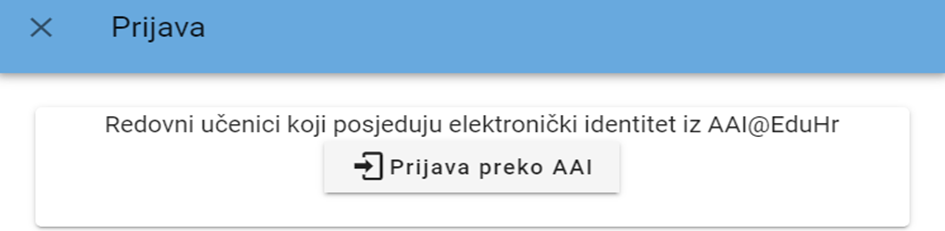 PRIJAVA U SUSTAV  ZA RODITELJE
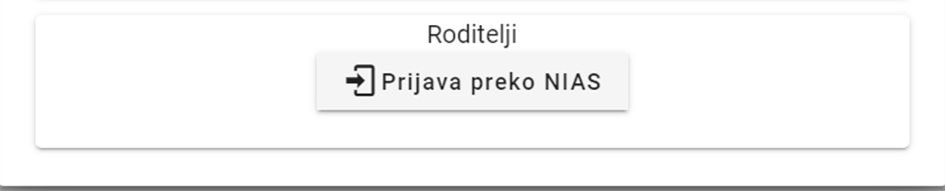 7
Nakon ulaska u sustav, učenici moraju pregledati svoje podatke 
na kartici  "Moji podaci" 
 
(adresa, ime roditelja, ocjene iz prijašnjih razreda l.)

        eventualne nepravilnosti 
prijaviti svom razredniku/ci
PRIJAVA U SUSTAV – od 29. svibnja 2023. godine iza 12:00 sati.
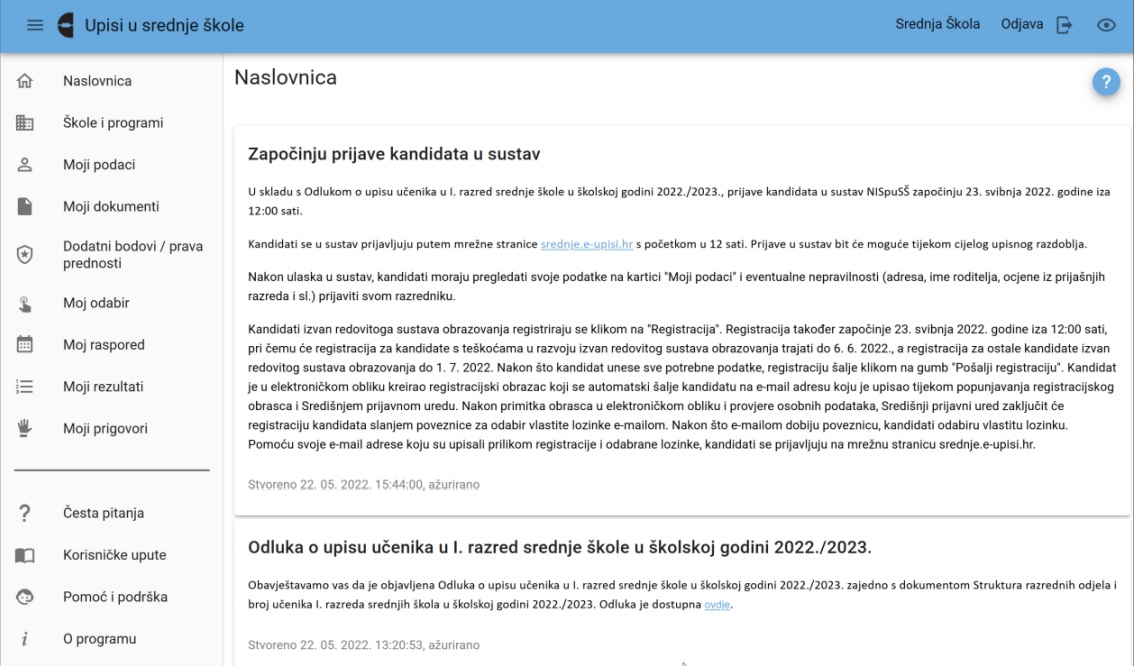 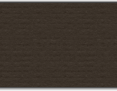 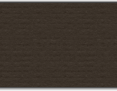 8
Početak prijava obrazovnih programa 
28. 6. 2023.
PRIJAVA PROGRAMA
LISTU  PRIORITETA je važno pažljivo sastaviti – na vrh je potrebno staviti program koji učenik najviše želi upisati i zatim redom ostale programe
Lista prioriteta može se mijenjati zaključno s 7.7.2023., nakon toga nisu više moguće promjene
Važno je da odabir bude realan, tj. da učenik zadovoljava preduvjete za upis i da se nalazi unutar upisne kvote
KOD ODABIRA PROGRAMA
 obavezno se bira
STRANI JEZIK i IZBORNI PREDMET 
(inače nije moguće dodavanje na listu i spremanje promjena)
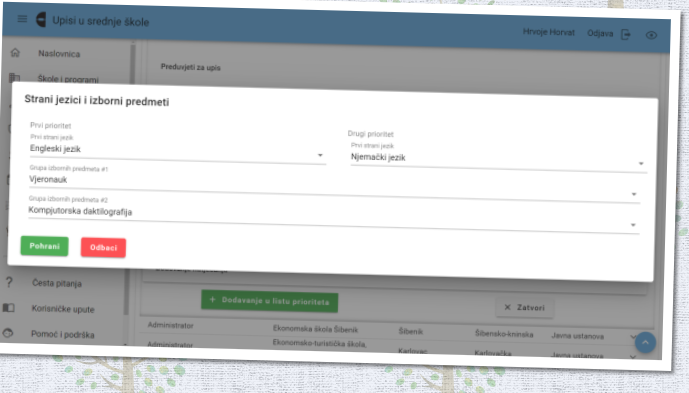 10
zajednički element
dodatni elementi
posebni elementi
ELEMENTI I KRITERIJI ZA IZBOR KANDIDATA ZA UPIS U SŠ
prosjeci svih zaključnih ocjena svih nastavnih predmeta na dvije decimale u posljednja četiri razreda osnovnog obrazovanja;
Zajednički elementi upisa
Moguće skupiti najviše 20 bodova
zaključne ocjene u posljednja dva razreda osnovnog obrazovanja iz nastavnih predmeta Hrvatski jezik, Matematika i prvi strani jezik;
OPĆEM USPJEHU SE DODAJU
Moguće skupiti najviše 50 bodova
3 nastavna  predmeta važna za nastavak obrazovanja u pojedinim vrstama obrazovnih programa
Za  GIMNAZIJE i strukovne 4 godišnje škole  DODAJU SE JOŠ:
uz prethodno stečene bodove  - dolazimo do ukupno  80 bodova
3 PREDMETA ZNAČAJNA ZA UPIS
2 određuje MZO za svaku školu
Popis predmeta posebno važnih za upis
1 određuje škola samostalno
IZ OVIH PREDMETA ŠKOLA MOŽE provoditi provjere posebnih znanja
Srednja škola mora Ministarstvu uputiti zahtjev te ishoditi suglasnost za to
Na temelju provjera kandidat može ostvariti najviše 10 bodova.
Provjera nije eliminacijska.
16
ŠKOLE KOJE SU UVELE dodatne provjere - PRIJEMNE ISPITE
GIMNAZIJE : 
I.  IV.  V.  X.  
XV.  XVI.   XVIII.
Gimnazija Tituša Brezovačkog
Prirodoslovna škola Vladimira Preloga
Gimnazija Lucijana Vranjanina 
Škola primijenjene umjetnosti i dizajna
Škola za grafiku, dizajn i medijsku produkciju
PRATITI SLUŽBENE STRANICE SREDNJE ŠKOLE!
17
Provođenje dodatnih ispita (prijemni ispiti)
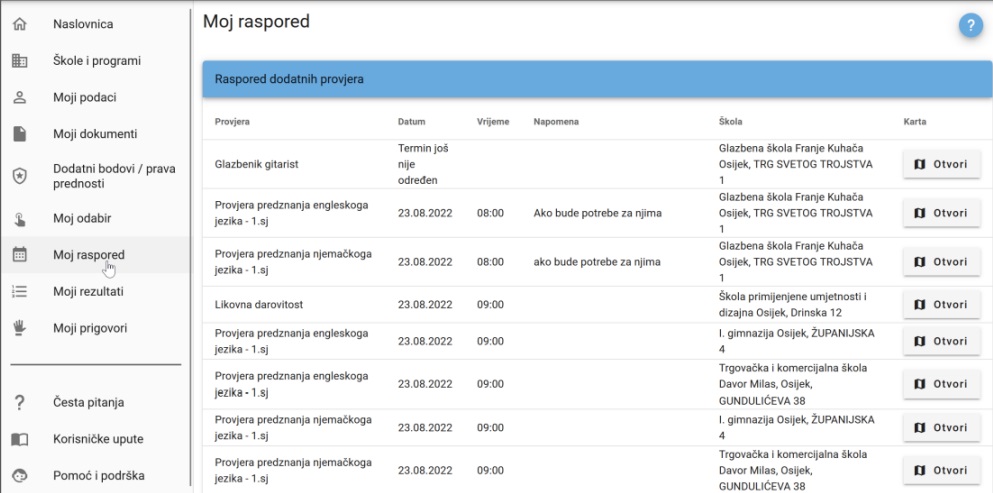 3.7.-6.7.2023.
Provođenje dodatnih  ispita 
provjera - unos rezultata, prigovora na rezultate

Na kartici MOJ RASPORED 
učenici mogu vidjeti 
vremenski raspored održavanja
dodatnih provjera znanja, vještina i sposobnosti ako je kandidat prijavio
program koji zahtijeva dodatne provjere
18
Što ako dva ili više kandidata na zadnjem mjestu ljestvice poretka imaju isti ukupan broj bodova?
Ako dva ili više kandidata na zadnjem mjestu ljestvice poretka imaju isti ukupan broj bodova iz zajedničkog i dodatnog elementa vrednovanja upisuje se onaj kandidat koji je ostvario veći broj bodova iz provjere posebnih znanja.
19
Ako dva ili više kandidata na zadnjem mjestu ljestvice poretka imaju isti ukupan broj bodova iz zajedničkog i dodatnog elementa vrednovanja i imaju isti broj bodova iz provjere posebnih znanja, upisuje se onaj kandidat koji ostvaruje pravo na poseban element vrednovanja ( zdravstvene teškoće i otežani uvjeti )




Ako dva ili više kandidata na zadnjem mjestu ljestvice poretka imaju isti ukupan broj bodova iz zajedničkog i dodatnog elementa vrednovanja i imaju isti broj bodova iz provjere posebnih znanja te ostvaruju pravo na poseban element vrednovanja, 
upisuju se svi kandidati.
20
Upis na temelju:
zajedničkog, dodatnog i posebnog  elementa
- opći uspjeh od  5. do 8.r. (max. 20 )
OBRT I  TROGODIŠNJE STRUKOVNE
- ocjene iz HJ, Mat i prvog stranog jezika u 7. i 8.r.
ukupno max. 50 bodova
Zdravstvene sposobnosti –  liječnička svjedodžba medicine rada
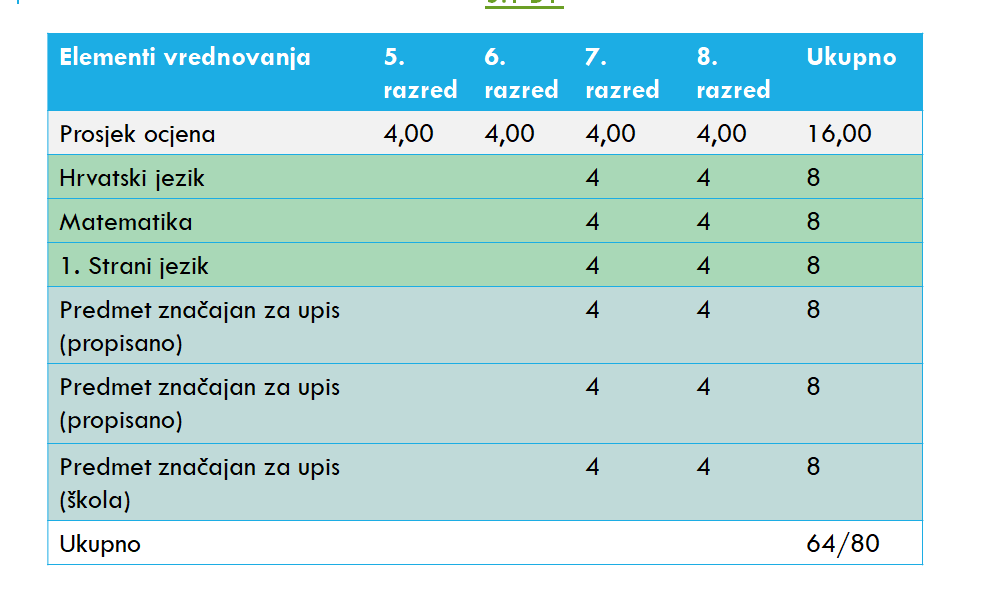 22
SPOSOBNOSTI I DAROVITOSTI UČENIKA – dokazuju se i vrednuju :
DODATNI ELEMENTI VREDNOVANJA
Na osnovi provjere (ispitivanja) vještina i sposobnosti
Na osnovi postignutih rezultata na natjecanjima u znanju
Na osnovi postignutih rezultata na natjecanjima školskih sportskih društava
Programi likovne umjetnosti i dizajna
Programi glazbene umjetnosti
KOJI PROGRAMI TRAŽE DODATNE PROVJERE ?
Razredni odjeli za sportaše
Programi plesne umjetnosti
UPIS U RAZREDNE ODJELE ZA SPORTAŠE
Iskazati svoj interes za upis u razredne odjele za sportaše kroz sustav NISpuSŠ na kartici „Moji podaci” od 29.5. do 9.6. 2023. godine.

 Kandidati koji u navedenome roku ne iskažu interes za upis u razredne odjele za sportaše neće biti u mogućnosti odabrati programe obrazovanja koji imaju razredne odjele za sportaše.


Na navedenoj kartici u polju „Sportovi“ iz padajućeg izbornika se odabire sport, a potom se prikaže polje u koje se unosi ime kluba i polje s padajućim izbornikom za odabir mjesta u kojem se klub nalazi.

 Moguće je unijeti više od jednog sporta, klikom na gumb „Dodaj novi sport". Nakon odabira sporta, kluba i mjesta u kojem se klub nalazi potrebno je kliknuti na gumb "Pohrani“ kako bi uneseni podaci ostali spremljeni u sustavu.
25
Vrednovanje rezultata kandidata postignutih na sportskim natjecanjima posljednja četiri razreda osnovnog obrazovanja na natjecanjima školskih sportskih društava
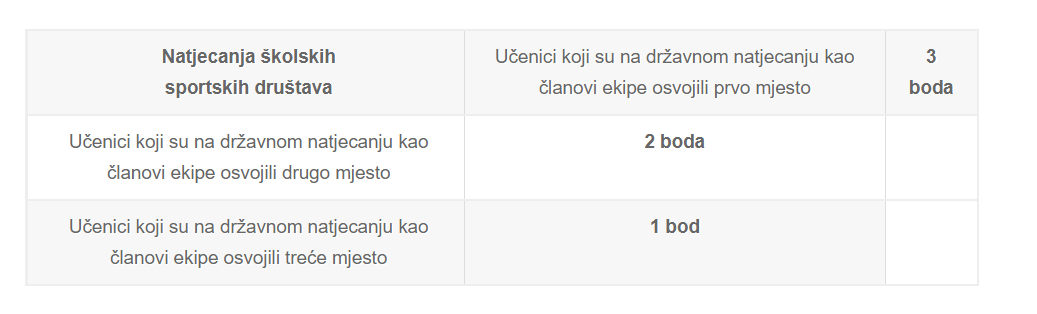 26
NATJECANJA IZ ZNANJA - vrednovanje
Pravo na izravan upis ili dodatne bodove ostvaruju kandidati na osnovi rezultata koje su postigli na:

natjecanjima u znanju iz nastavnih predmeta: Hrvatskoga jezika, Matematike, prvoga stranog jezika

natjecanjima u znanju iz dvaju nastavnih predmeta posebno značajnih za upis u skladu s Popisom predmeta posebno važnih za upis;

natjecanju iz znanja koji samostalno određuje srednja škola
27
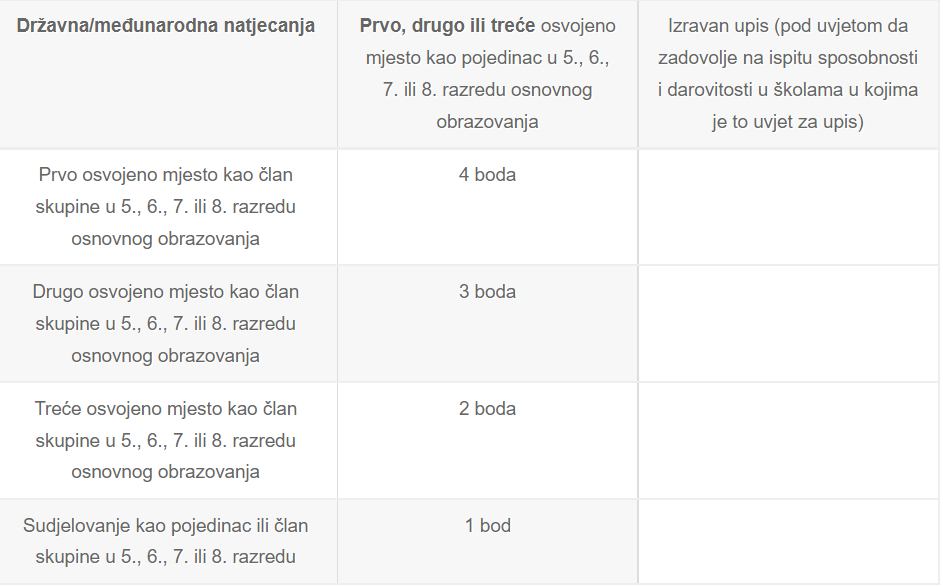 Vrednuju se rezultati kandidata postignutih na državnim natjecanjima iz znanja iz Kataloga natjecanja i smotri učenika i učenica osnovnih i srednjih škola
28
Kandidatu koji je sudjelovao na više natjecanja ili na natjecanjima iz više područja, vrsta ili razina

  vrednuje se samo jedan (najpovoljniji) rezultat.
ZBRAJAJU LI SE BODOVI S VIŠE NATJECANJA?
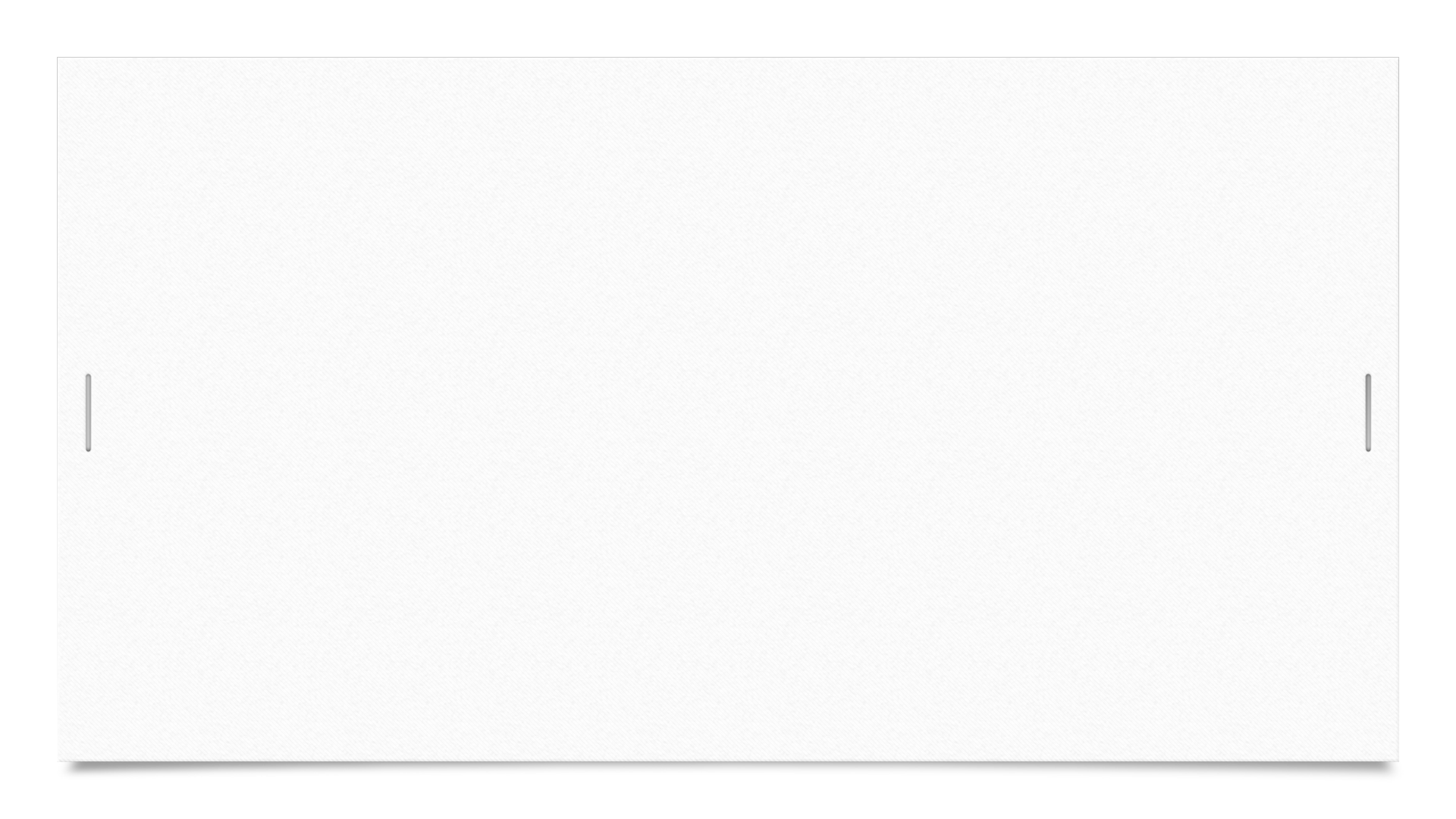 kandidat koji živi u otežanim uvjetima obrazovanja uzrokovanim nepovoljnim ekonomskim, socijalnim te odgojnim čimbenicima.
POSEBNI ELEMENTI VREDNOVANJA
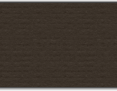 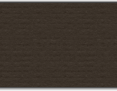 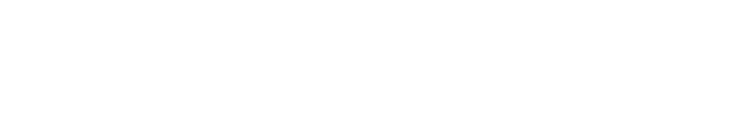 život uz jednoga 
i/ili oba roditelja/skrbnika s dugotrajnom teškom bolesti

(potvrda liječnika)
život uz oba roditelja/skrbnika dugotrajno nezaposlenog

 (potvrda HZZZ)
Koji su to otežani uvjeti ?
život uz samohranoga roditelja/skrbnika

(potvrda CZSS)
život bez jednog roditelja /skrbnika – koji je preminuo

(smrtovnica)
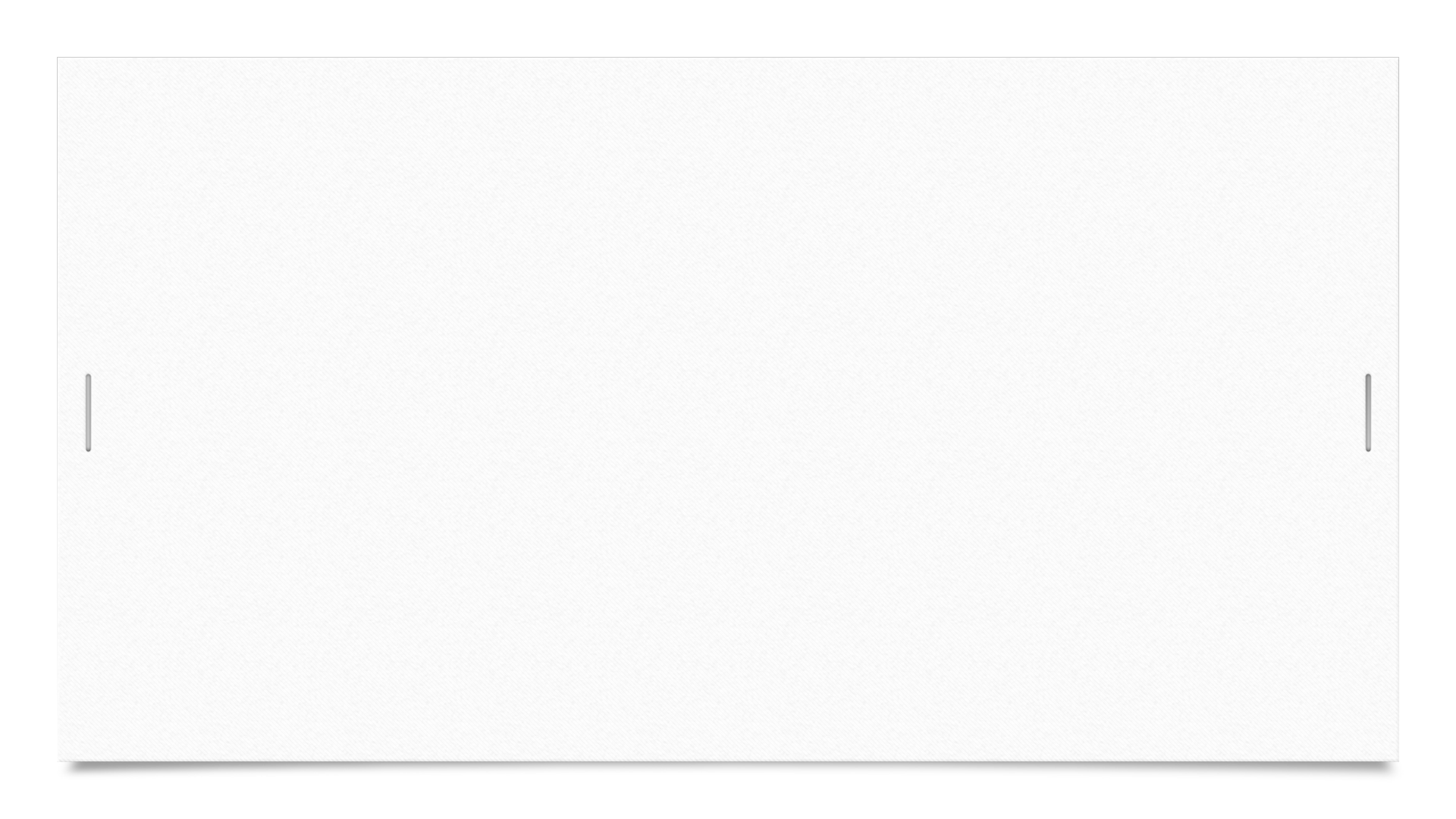 Ako je učenik OŠ završio po redovnom programu uz zdravstvene teškoće i / ili dugotrajno liječenje koje su mu u značajnoj mjeri utjecale na uspjeh
TEŽE ZDRAVSTVENE TEŠKOĆE
POTREBNO JE IMATI mišljenje HZZ na temelju stručnog mišljenja nadležnoga školskog liječnika a na temelju prethodno dostavljene specijalističke medicinske dokumentacije o zdravstvenim teškoćama
Predlažu 3 – 6 programa koje učenik može upisati
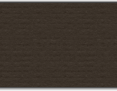 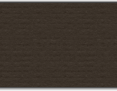 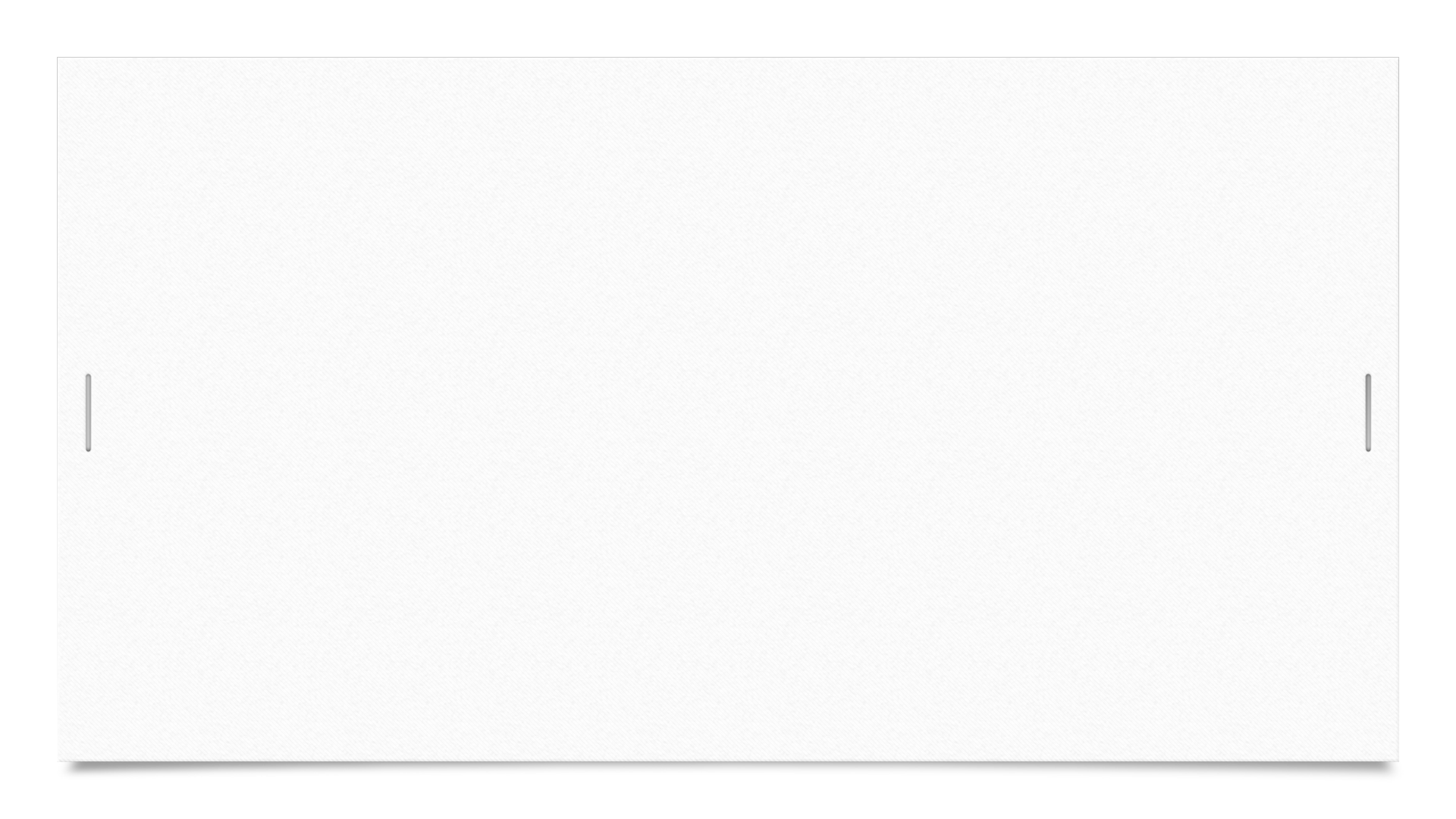 VREDNOVANJE KANDIDATA PRIPADNIKA ROMSKE NACIONALNE MANJINE I KANDIDATA BEZ RODITELJSKE SKRBI
Kandidatu koji je pripadnik romske nacionalne manjine, a upisuje se na temelju Nacionalnog plana za uključivanje Roma za razdoblje od 2021. do 2027. godine 
dodaju se DVA BODA na broj bodova koji je utvrđen tijekom postupka vrednovanja.

 Potvrda o pripadnosti romskoj nacionalnoj manjini 
(rodni list učenika ili rodni list jednog od roditelja/skrbnika ili izvadak iz popisa birača za roditelja/skrbnika)
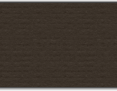 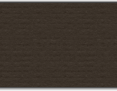 Kandidatu koji je dijete bez roditelja ili odgovarajuće roditeljske skrbi prema zakonu koji uređuje socijalnu skrb dodaje se jedan bod na broj bodova koji je utvrđen tijekom postupka vrednovanja.

Potvrdu nadležnog centra za socijalnu skrb da je kandidat dijete bez roditelja ili odgovarajuće roditeljske skrbi.
NOVOST VEZANA UZ PRIKUPLJANJE DOKUMENTACIJE
SADA učenik može odabrati jedan ili više uvjeta za koje misli da ispunjava i za njih može odabrati različite načine provjere  dokumentacije

Automatska provjera - integracijom sa sustavima drugih tijela državne uprave ili eMaticom (potrebna privola roditelja)
Da sam učita dokument ili potvrdu, 
Da potvrdu donese razredniku / pedagoginji

Nakon odabranog načina provjere  dokumentacije napravljene izmjene potrebno  je SPREMITI
34
Ako učenik zatraži automatsku provjeru
Roditelji se prijavljuju u sustav  radi davanja privole za dohvaćanje podataka kojim se dokazuju elementi  koji donose  dodatne bodove za upis
  
Upute za prijavu putem sustava NIAS dostupne su na mrežnoj stranici NIAS-a na adresi:
https://nias.gov.hr/Content/Documents/NIAS_Korisnicka_uputa.pd(https://nias.gov.hr/)
35
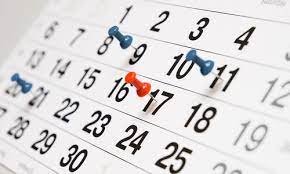 ROKOVI
36
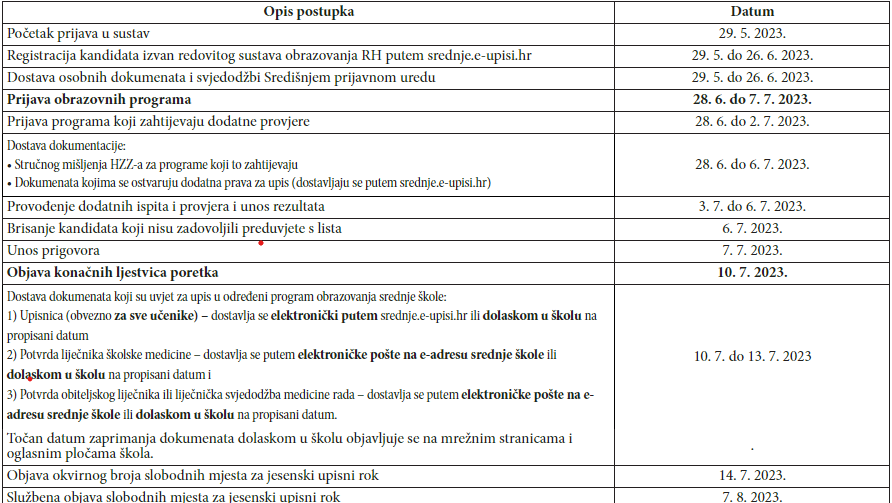 37
Rang liste
10.7.2023.  objava  konačnih ljestvica  poretka
38
UPISNICE  i ostali dokumenti   10.-13.7.2023.
učenici ispisuju sa svog sučelja i donose u srednju školu na upis sa svim ostalim dokumentima koje traži ta škola
Upisnica je dokument kojim kandidat i roditelj/skrbnik potvrđuju svoj upis u školu i program u koje su ostvarili pravo upisa. Upisnicu moraju na sustav prenijeti svi kandidati. Upisnica mora biti potpisana od strane kandidata i roditelja/skrbnika.

rokove određuju srednje škole pa je potrebno pratiti njihove web stranice
Za neke programe obvezno je utvrđivanje zdravstvene sposobnosti:
ZDRAVSTVENA SPOSOBNOST KANDIDATA
Potvrda nadležnoga školskog liječnika o zdravstvenoj sposobnosti kandidata za propisani program ili liječničku svjedodžbu medicine rada.
OSIM UČENIKA S TEŠKOĆAMA - KOJI  IMAJU MIŠLJENJE HZZ (tamo su obavili i zdravstveni pregled)
Iznimno, kandidat koji u trenutku upisa nije u mogućnosti dostaviti liječničku svjedodžbu medicine rada, pri upisu dostavlja potvrdu obiteljskog liječnika, a liječničku svjedodžbu medicine rada dostavlja školi najkasnije do 30. rujna tekuće školske godine
Jesenski upisni rok
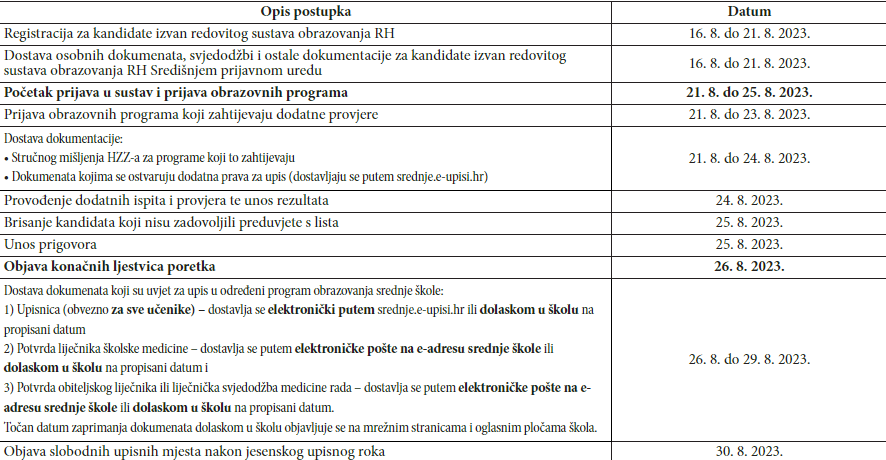 41
U drugome, odnosno jesenskom upisnom roku moguće je prijaviti samo obrazovne programe za koje upisna kvota u ljetnom roku nije popunjena.
42
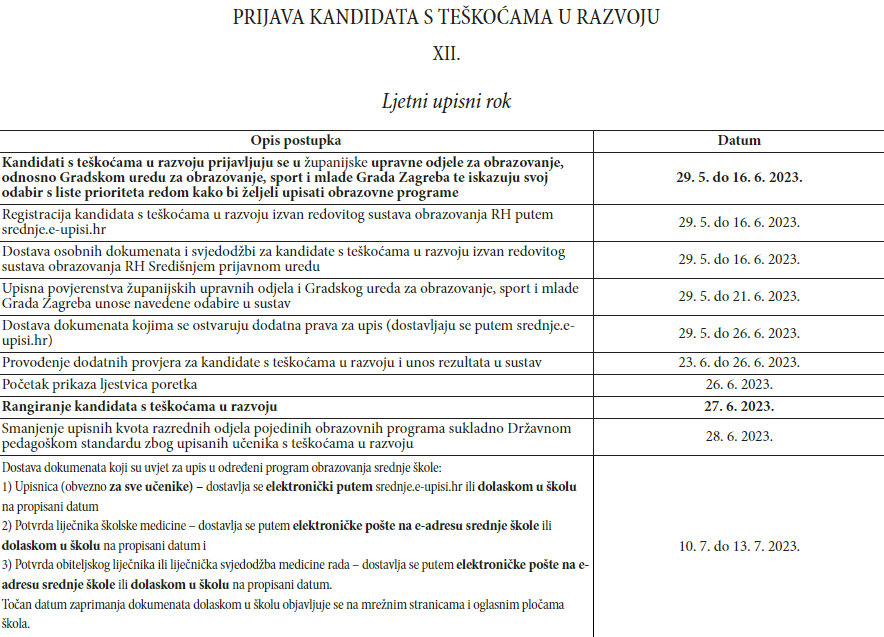 43
IZNIMNO VAŽNO :

pratiti redovito sve obavijesti na linku  srednje.e-upisi.hr - NASLOVNICA
pratiti web stranicu škole u koju se učenik želi upisati
pridržavati se zadanih rokova
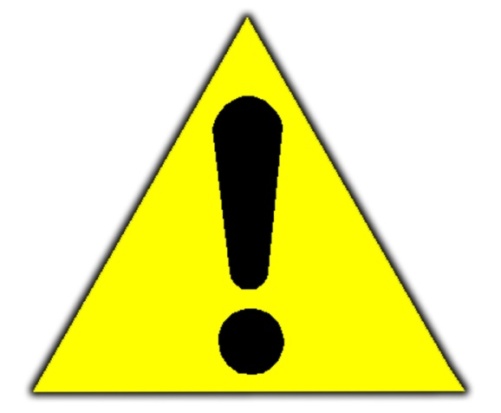 CARNETOVA služba za podršku  obrazovnom sustavu:
(radnim danom od 8:00 do 20:00).

Kod svakog upita OBAVEZNO navesti sljedeće podatke:

Ime i prezime
Korisničku oznaku
Kontakt telefon/mobitel
Detaljan opis problema uz sve informacije za koje smatraš da bi mogle pridonijeti bržem rješavanju tvog upita

E-pošta: helpdesk@skole.hr   Telefon: 01 6661 500
45
JOŠ MALO INFORMACIJA…
46
POPIS DEFICITARNIH ZANIMANJA / STIPENDIJE GRADA :
3. GODIŠNJE
4. GODIŠNJE
medicinske sestre i tehničari, dentalni asistenti, zdravstveno-laboratorijski tehničara i farmaceutski tehničari
tesar, armirač, fasader, mesar, elektroinstalater, vodoinstalater, kuhar, konobar, kozmetičar, frizer, dimnjačar, slastičar, pekar, vozače motornih vozila, cvjećar, pekar, pediker, konobar, stolar, ...
47
Potrebno je povećati kvote za studije:
matematika; smjer: nastavnički, 
rehabilitacija, logopedija, farmacija, medicina
strojarstvo, građevinarstvo
rani i predškolski odgoj i obrazovanje
elektrotehnika i informacijska tehnologija, računarstvo
germanistika (dvopredmetni)
fizika i kemija; smjer: nastavnički, fizika i informatika; smjer: nastavnički, fizika; smjer: nastavnički, biologija i kemija; smjer: nastavnički, fizika i tehnika; smjer: nastavnički*
glazbena pedagogija
učiteljski studij
sestrinstvo
48
SUFICITARNA ZANIMANJA - ima viška
SREDNJE ŠKOLE
Fotograf, ekonomisti, web dizajneri, grafički urednik dizajner, tehničar za logistiku i  špediciju, veterinarski tehničar, modni tehničar, hotelijersko-turistički tehničar, tekstilno-kemijski tehničar
javne uprave, fizioterapije, poslovne ekonomije, izobrazbe trenera, dizajna, politologije, novinarstva, sociologije, tekstilne tehnologije, agroekologije urbanog šumarstva, kineziologije i ekonomije
STUDIJI
49
ZAKLJUČIVANJE OCJENA ZA 8.R - DO 21.6.
Potrebno je ocjene 
zaključiti 
i
zaključati
50
I NA KRAJU …
Zajedno s djetetom razmotrite opcije. Možete napraviti popis škola koje su od interesa djetetu te argumentirano raspraviti o pozitivnim i negativnim stranama svake pojedinačno (udaljenost od doma, kriteriji upisa, interesi, predmeti, daljnje mogućnosti i sl). Budite podrška djetetu, no konačna odluka neka ostane na njima! Upravo dijete znaš što ga/ju najviše zanima i kojim bi putem volio/la krenuti.

2. BITI PODRŠKA U CIJELOM PROCESU!
3. VAŽNOST PREDVIDLJIVOSTI I PRIPREME JER NAM DAJE SIGURNOST! – na vrijeme sve pripremiti, proučiti put do škole i sl.
3. Za svaku promjenu potrebno je vrijeme prilagodbe. Budite strpljivi.
51
NPR.
Gimnazija
Medicinska škola
bliže je kući
imam struku kad završim
ne moram na maturu ako odlučim ne ići na fax
…
idu i prijatelji koje znam
blizu je maminog posla
lakše ću upisati fax
…
52
OPREZ
Centri za odgoj i obrazovanje – učenici s teškoćama

RANGIRANJE – pratiti rang učenika i upisnu kvotu!! – ako je učenik na svih 6 odabranih kvota daleko od upisne kvote – mijenjati obrazovne programe
53
Pitanja?
razrednik
pedagoginja janja.skoda@skole.hr
logopedinja suncica.vojnovic@skole.hr
psihologinja matea.smetko@skole.hr
nakon završetka nastave – osobni dolazak u MŠ Kašina

Sretno! 
54